FY12 Administration Recommended Budget
January 28, 2011
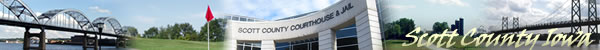 Scott County Goals 2010-2015
Financially Sound Government
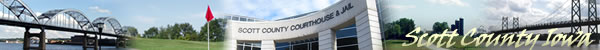 Policy and Management Agenda 2011-2012
Operating Budget
Balanced Budget with Fund Balance
Capital Budget
IT Master Plan Implementation
County Space Needs Study
County Fleet Evaluation
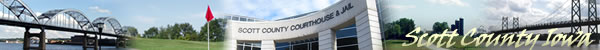 FY11 Summary
Ending General Fund Balance Estimate $7.8 million or 15% 
Rental Assistance additional expenses $186,785
Road Use Tax Formula $143,000
Local Option Sales Tax, $363,575 over estimate
Re-appropriated bond funds $6,535,757
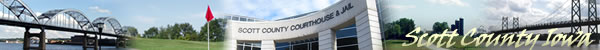 FY12 Budget Overview
Total expense increase – 2.6%, $2,039,039 – all funds
Revenue increase – Sales Tax $363,575
Urban Levy Rate 	 FY11 – 6.38     FY12 – 6.33
Rural Levy Rate		 FY11 – 9.40	    FY12 – 9.47
Wall of Savings $250,000
		-additional transfer to Capital Budget
Ending Fund Balance Estimate $8,045,021 or 15%
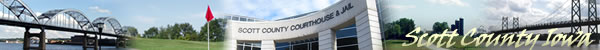 FY12 Taxable Valuation
Taxable Valuation Comparison
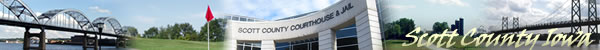 Changes in Tax Rates by Class
Levy Rate Impact
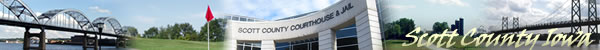 Fund Balance Review
FY12 Highlights
Personnel Highlights
		Non Union		2.5% increase
		Teamsters 		3.5% increase
		PPME			2.1% increase
		AFSCME		Unknown
		DSA			2.6% increase
1.12 % IPERS Increase for Employer Contribution
0% increase for Health Insurance Premiums
.8 new positions (.4 Treasurer, .4 IT)
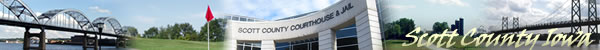 FY12 Highlights
Non-Personnel Operating Exp Increase  
*Auditors Expense - $132,165
*MH/DD - $1,352,949
*Secondary Roads (w/capital) - $865,270
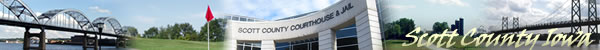 FY12 Highlights
Authorized Agency Increases
*SECC- $257,968
*Handicapped Development Center- $305,300
*Library - $13,239
*QC Chamber - $32,043
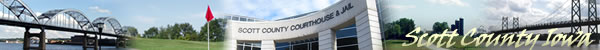 Health Fund
FY10 Ending Cash (as of 06/30/10) $788,003
Current Cash Balance (as of 1/26/11) $1,353,873
Positive Actuarial Opinion as of 06/30/10
Completed by independent 3rd party
“Reserves are appropriate to cover unpaid liabilities of the fund”
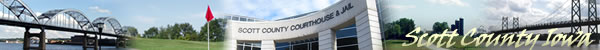 FY12 Changes to Operating Budget
Final reduction of SECC expenses from Sheriff and Conservation budget - $140,000
Mental Health program expenses not matched to revenues (advisory committee recommendations and State funding pending )
GDRC funding moved from Planning Dept to QC Chamber
CADS programs from non-departmental to CADS authorized agency 
Health Dept pass-through grants reduced
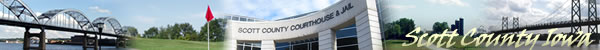 Capital Budget Property Tax Transfer
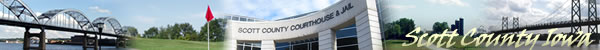 Capital Budget Issues
Reduced Gaming Revenue
Increased building maintenance needs
Large equipment purchases (ERP, HAVA)
Zero ($0) fund balance carried forward for capital fund
			work session February 8th
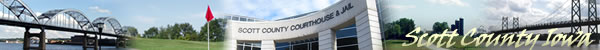 FY12 Budget Calendar
Work session Tuesday February 1, 2011
Work session Tuesday February 8, 2011
Work session Tuesday February 15, 2011

Public Hearing Thursday February 17, 2011
Budget Adoption Thursday March 3, 2011
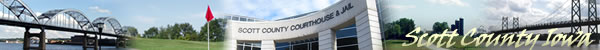 Questions?Thank you
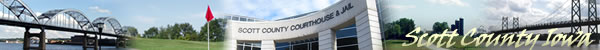